А какую профессию выберешь ты?
ГУО «Кормянский районный социально-педагогический центр»
5 самых востребованных профессий в Республике Беларусь
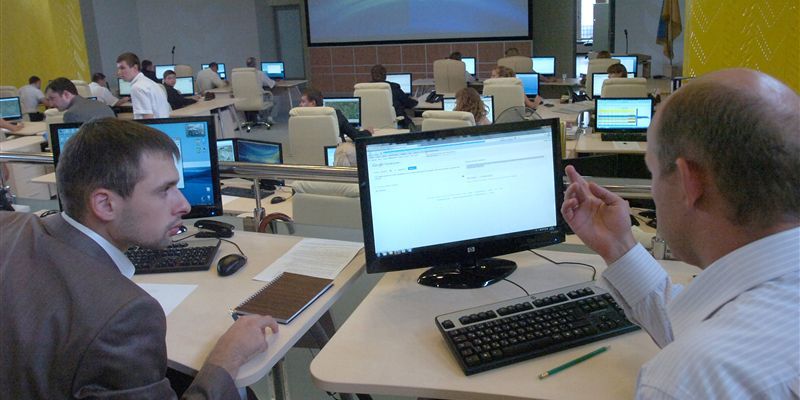 1. Специалисты из сферы IT:
      Список востребованных профессий в сфере IT:
программист JavaScript. Занимается разработкой 
программ-приложений.
контент-менеджер. Наполняет содержанием сайты и группы в социальных сетях.
разработчики приложений. Создают программы для мобильных устройств.
специалисты по сетевым технологиям. Обеспечивают сетевое взаимодействие компьютеров компании, а также работает с подключением к внешним источникам информации, с облачными сервисами и т.п.
специалисты технической поддержки. Решают проблемы работы компьютеров и пользователей, обеспечивает взаимодействие компьютеров с оргтехникой.
бизнес-аналитики. Занимаются обработкой данных, составлением прогнозов, разработкой программ для накопления и анализа информации.
5 самых востребованных профессий в Республике Беларусь
2. Строители.
Разноуровневые рабочие из области строительства стремятся получить свой достойный заработок за границей. Поэтому нехватка таких специалистов в Беларуси становится все ощутимей. Вместе с востребованностью растут и зарплаты.
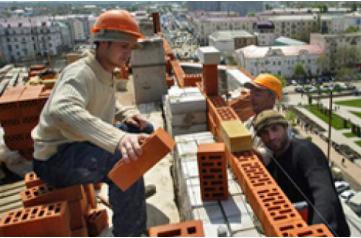 Рассматривая профессии востребованные в будущем, нельзя не отметить сотрудников производств и сферы «рабочий персонал»:
•	водитель;• электрогазосварщик;•	монтажник;•	слесарь-ремонтник;•	электромонтер;•	арматурщик;•	плотник;•	бетонщик;•	каменщик;•	штукатур.
5 самых востребованных профессий в Республике Беларусь
3. Работники медицинской сферы.
Рейтинг востребованных профессий в медицине выглядит следующим образом:
стоматолог;
терапевт;
педиатр;
гинеколог;
невролог;
хирург;
уролог;
эндокринолог;
психиатр;
дерматолог.
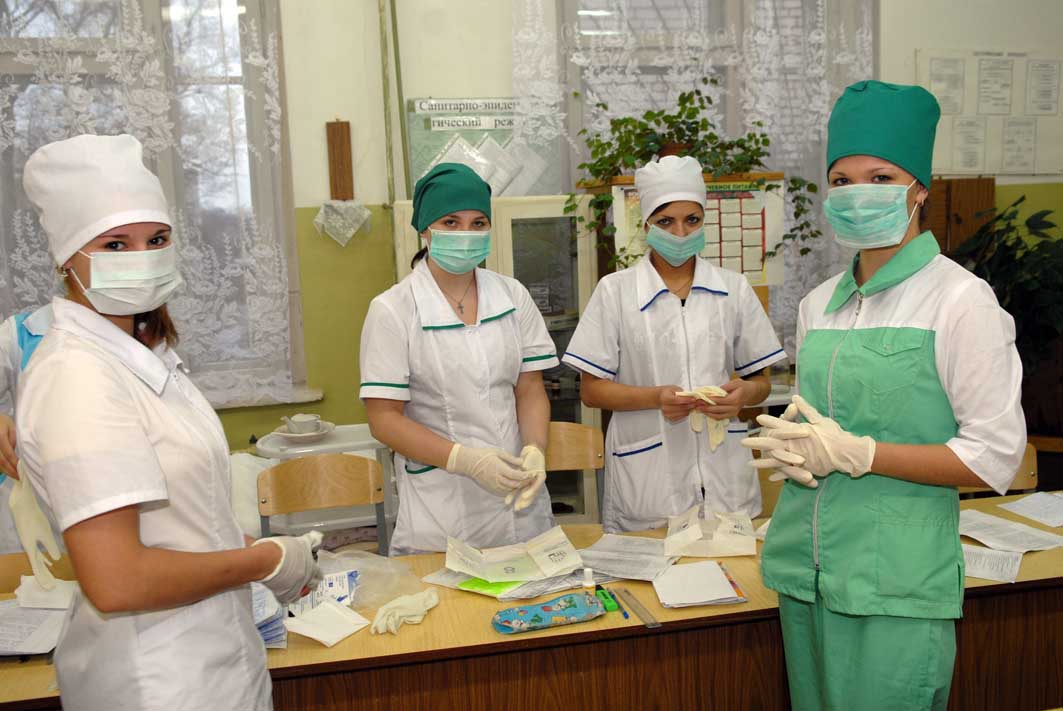 5 самых востребованных профессий в Республике Беларусь
4.Специалисты из сферы инженерии.
Инженеры стали высоко ценится еще с 19 века, когда человечество стало постепенно 
переходить к веку индустриальному.
Скорее всего, востребованность 
инженеров в Беларуси не будет падать 
еще долгие годы.
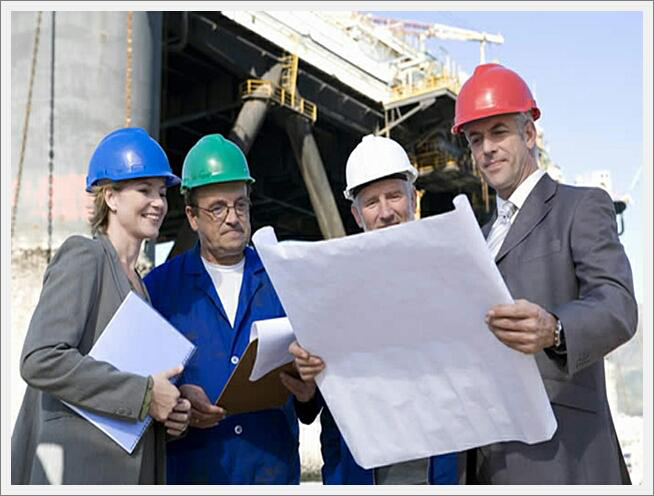 5 самых востребованных профессий в Республике Беларусь
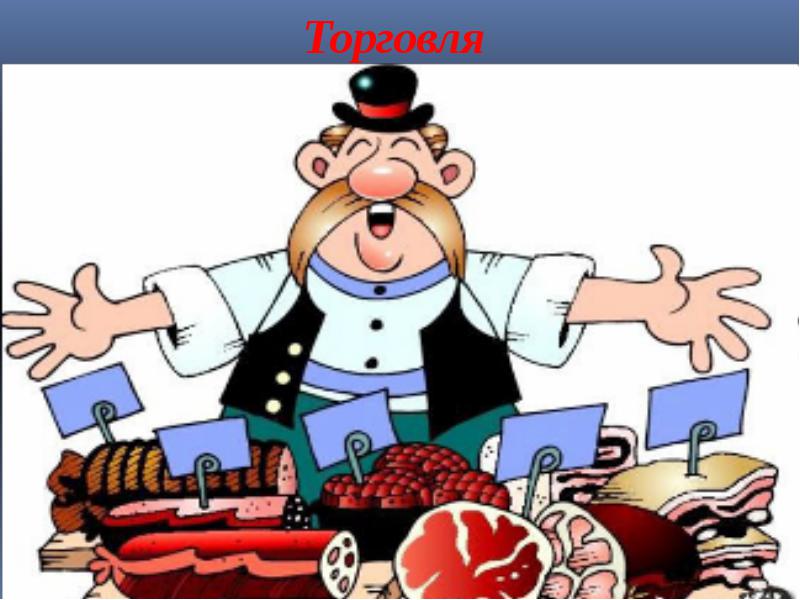 5.Работники торговли.
Продавцы, кассиры,
 контролеры торгового
 зала постоянно требуются в связи с постройкой новых крупных торговых центров, гипермаркетов, дискаунтеров.
Наименее востребованные профессии в Республике Беларусь
1.       Экономист.
2.       Бухгалтер.
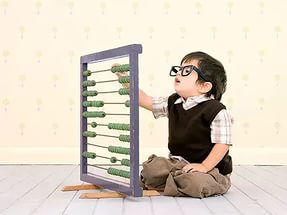 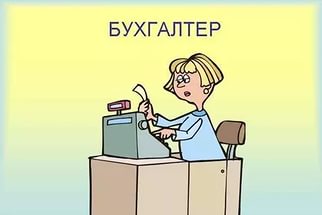 5. Специалист по кадрам.
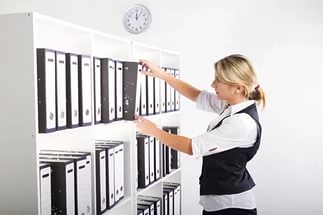 3.       Юрист.
4. Секретарь-референт.
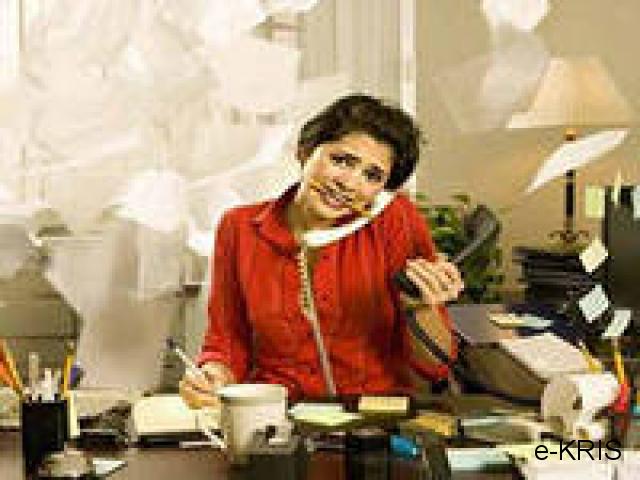 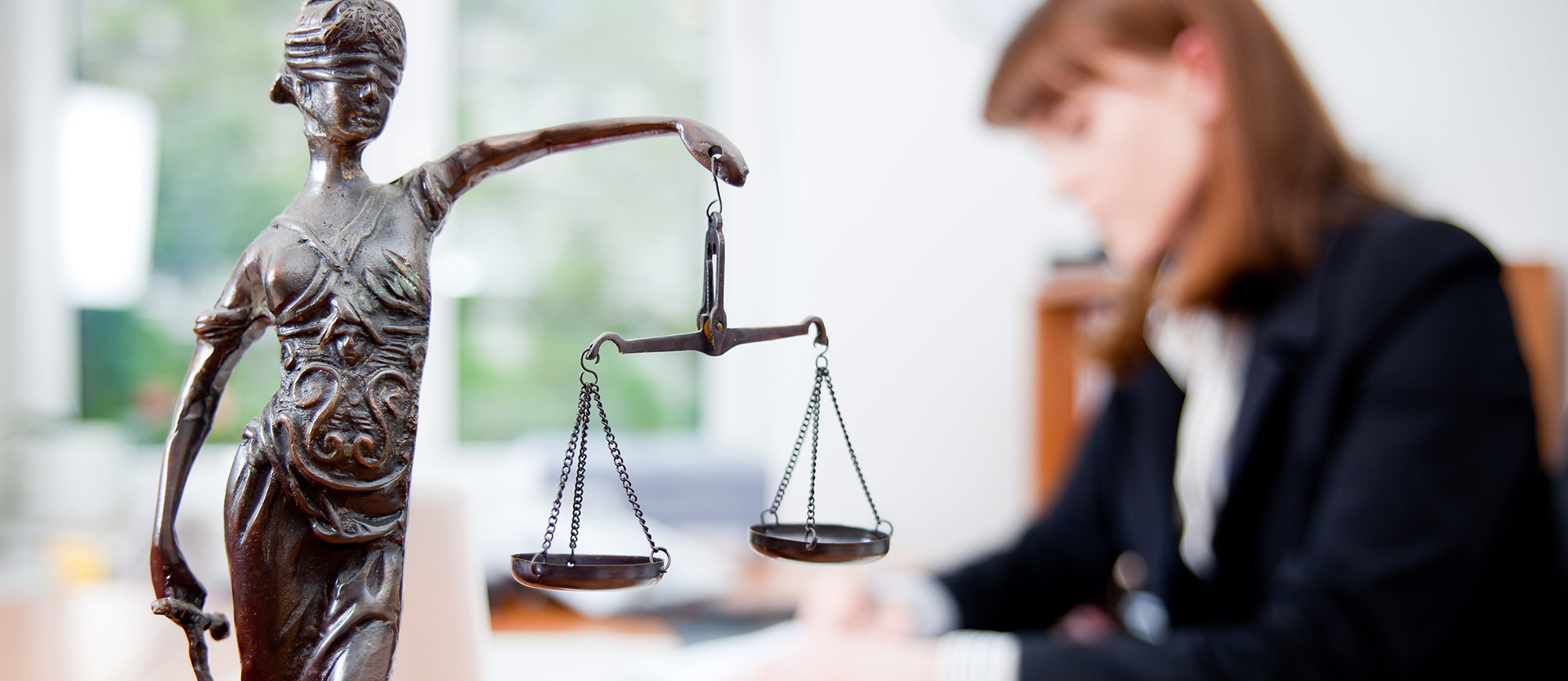